TRƯỜNG TIỂU HỌC ÁI MỘ A
NHIỆT LIỆT CHÀO MỪNG CÁC CON 
ĐẾN VỚI TIẾT HỌC
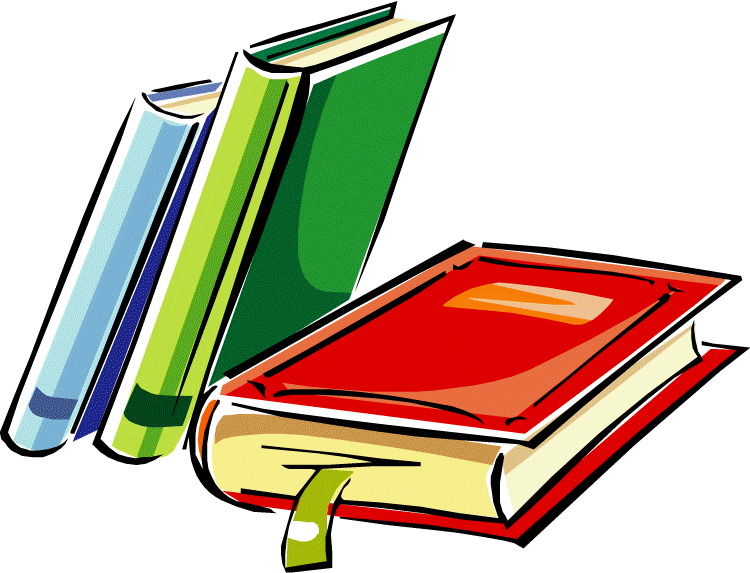 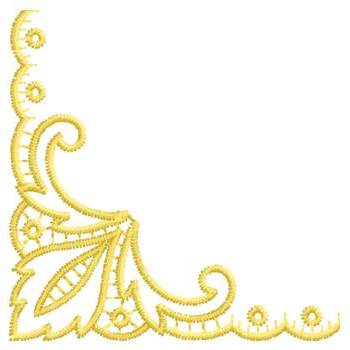 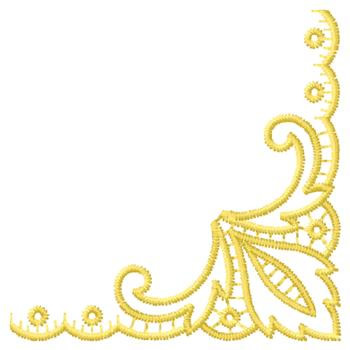 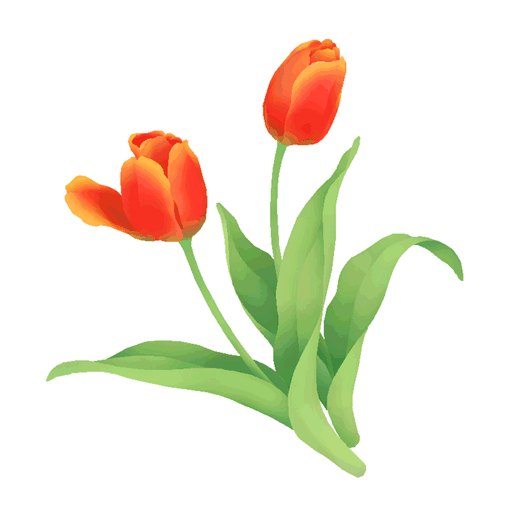 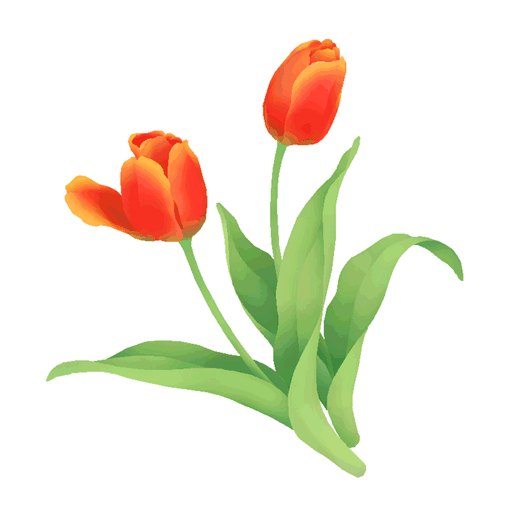 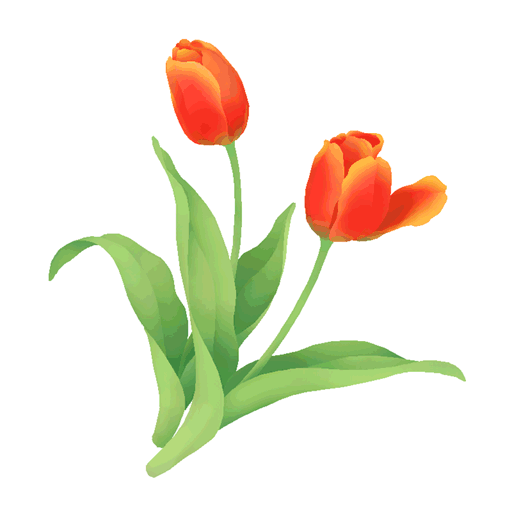 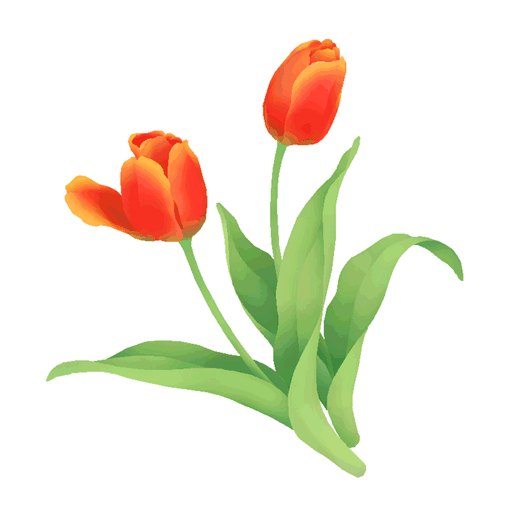 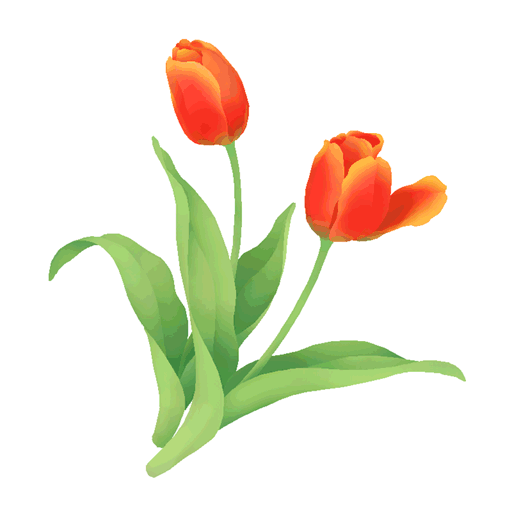 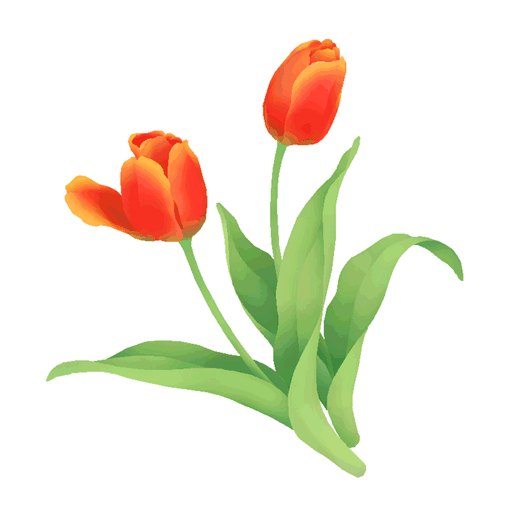 MÔN: TOÁN – LỚP 1
Bài: LỚN HƠN, DẤU >
BÉ HƠN, DẤU <
BẰNG NHAU, DẤU =
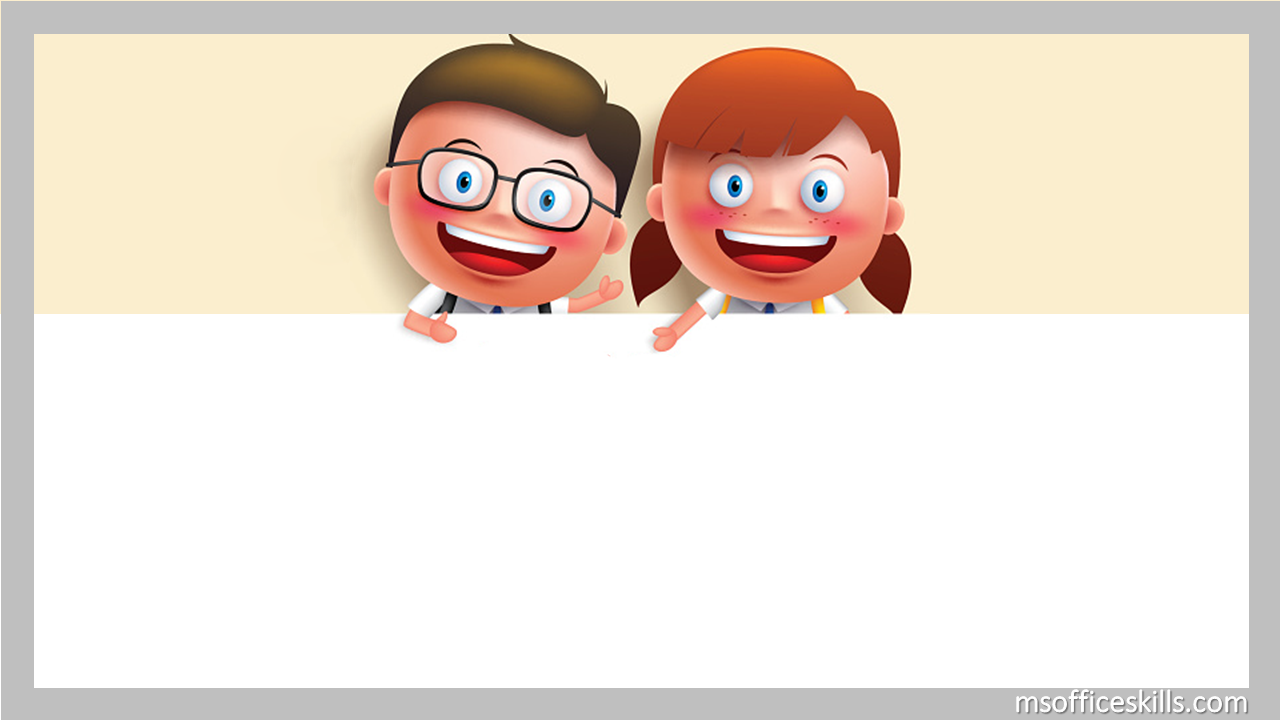 LỚN HƠN, DẤU >
BÉ HƠN, DẤU <
BẰNG NHAU, DẤU =
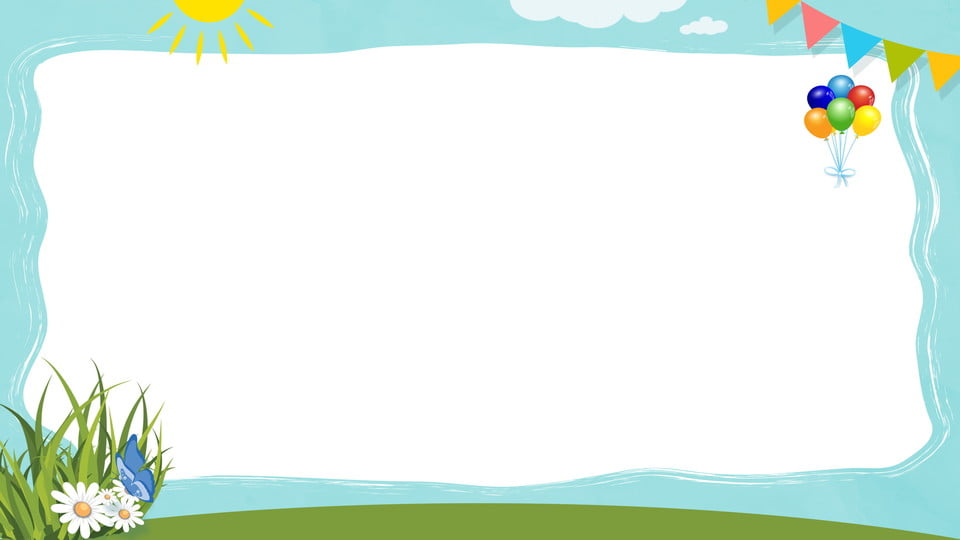 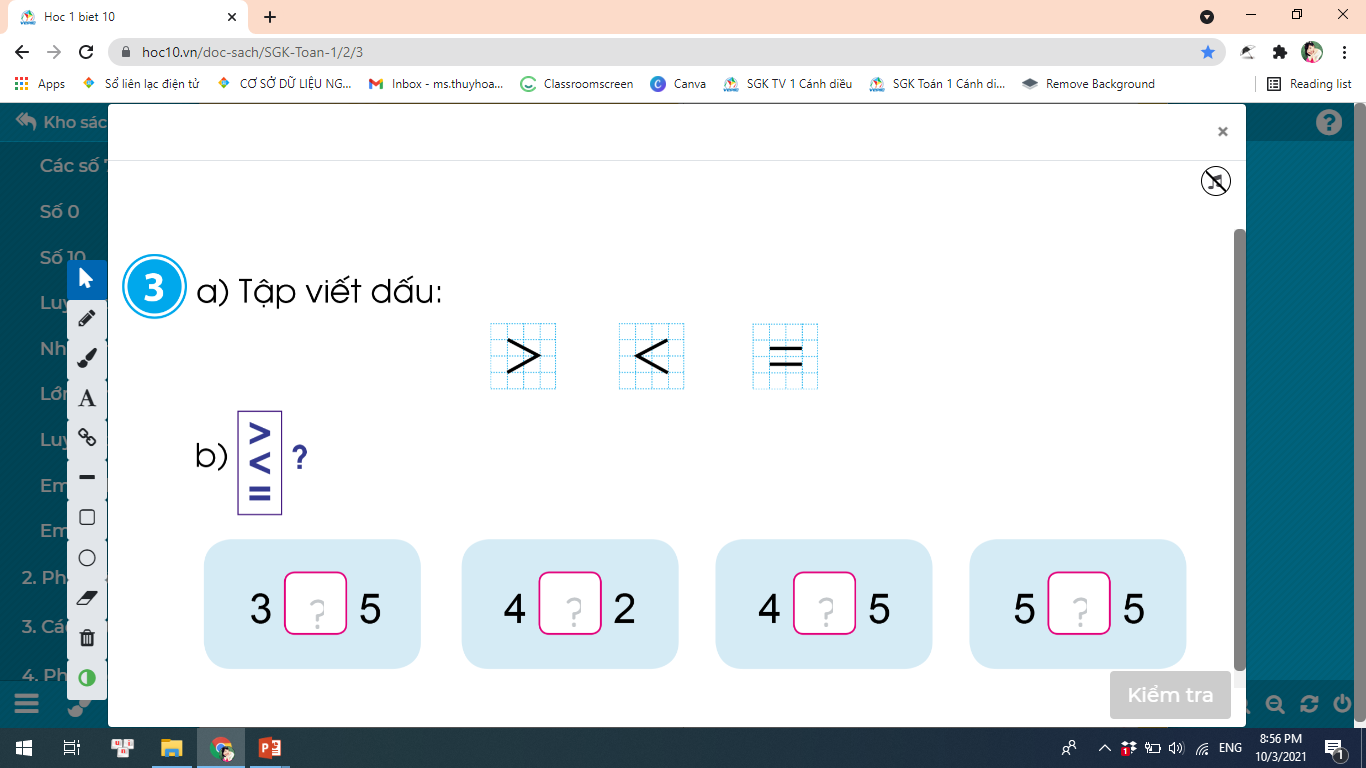 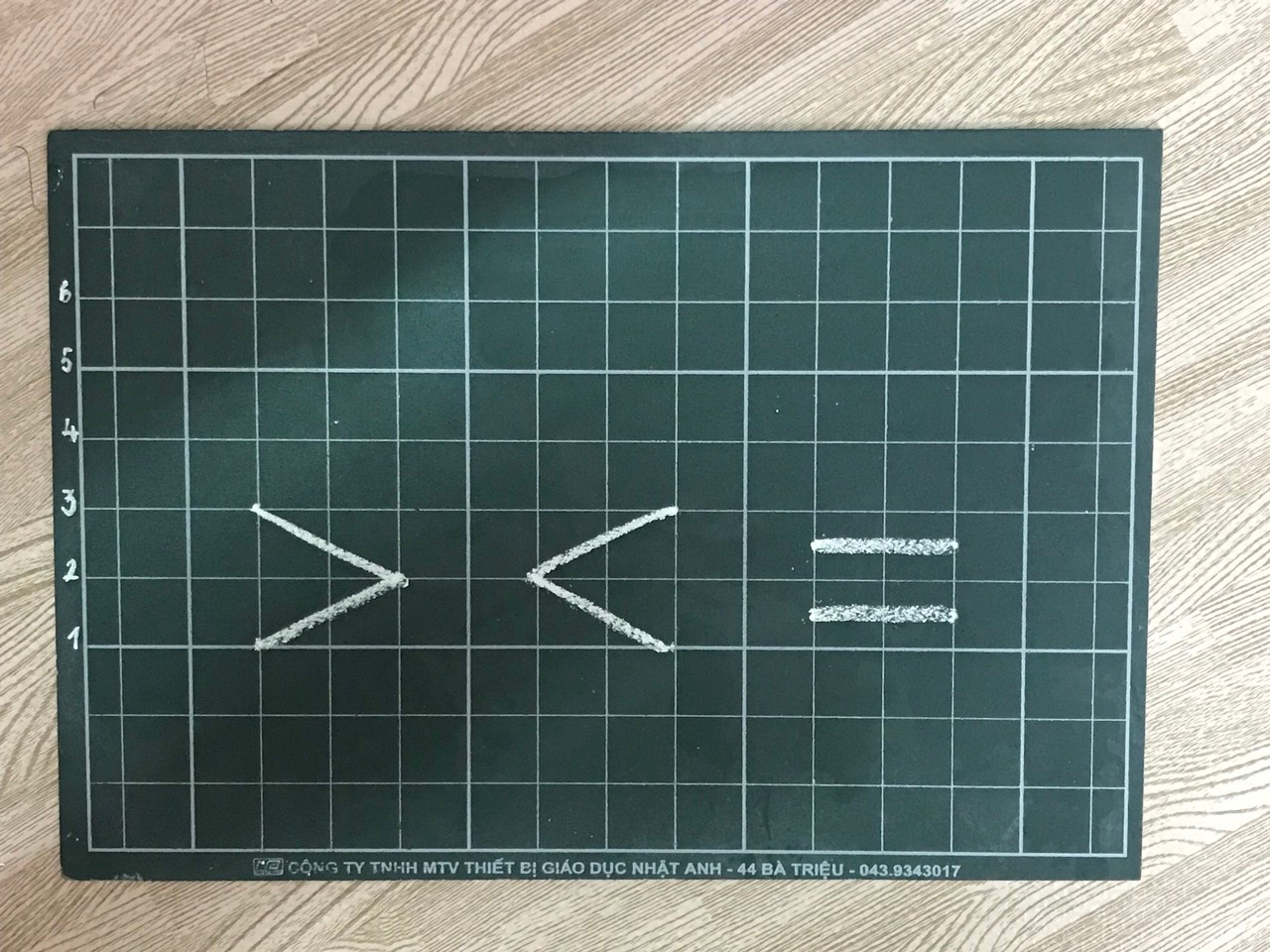 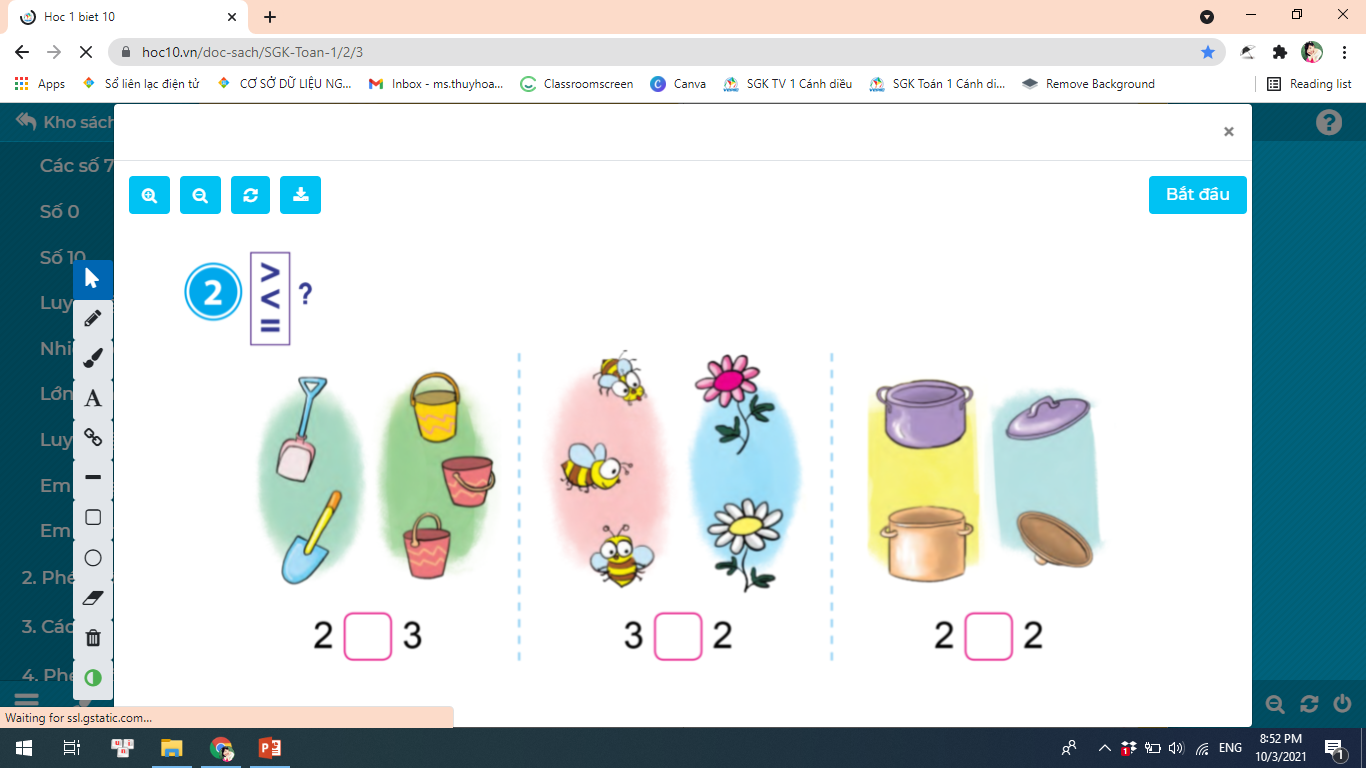 <
>
=
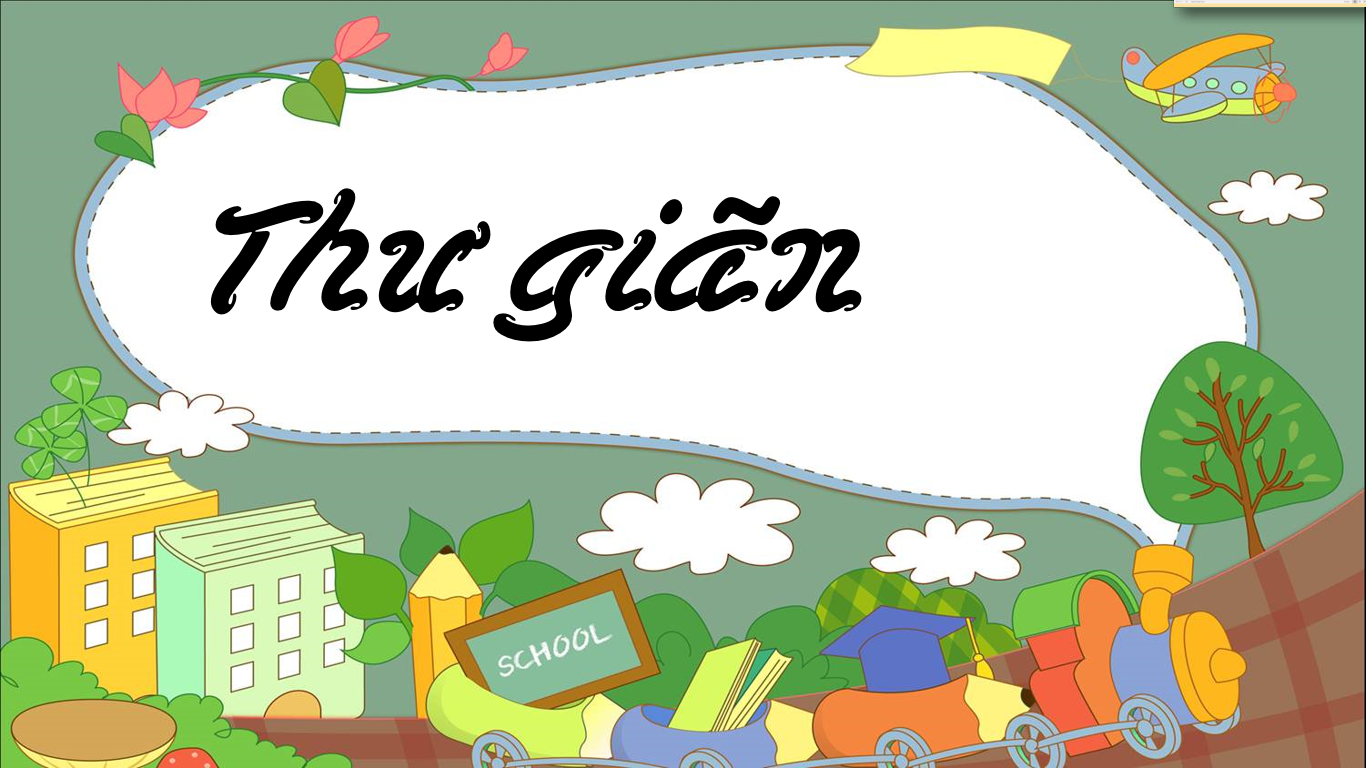 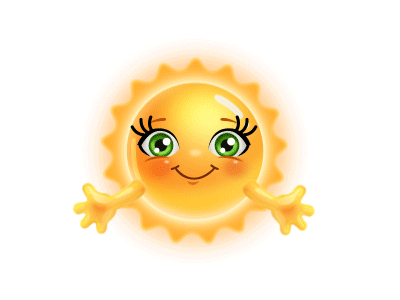 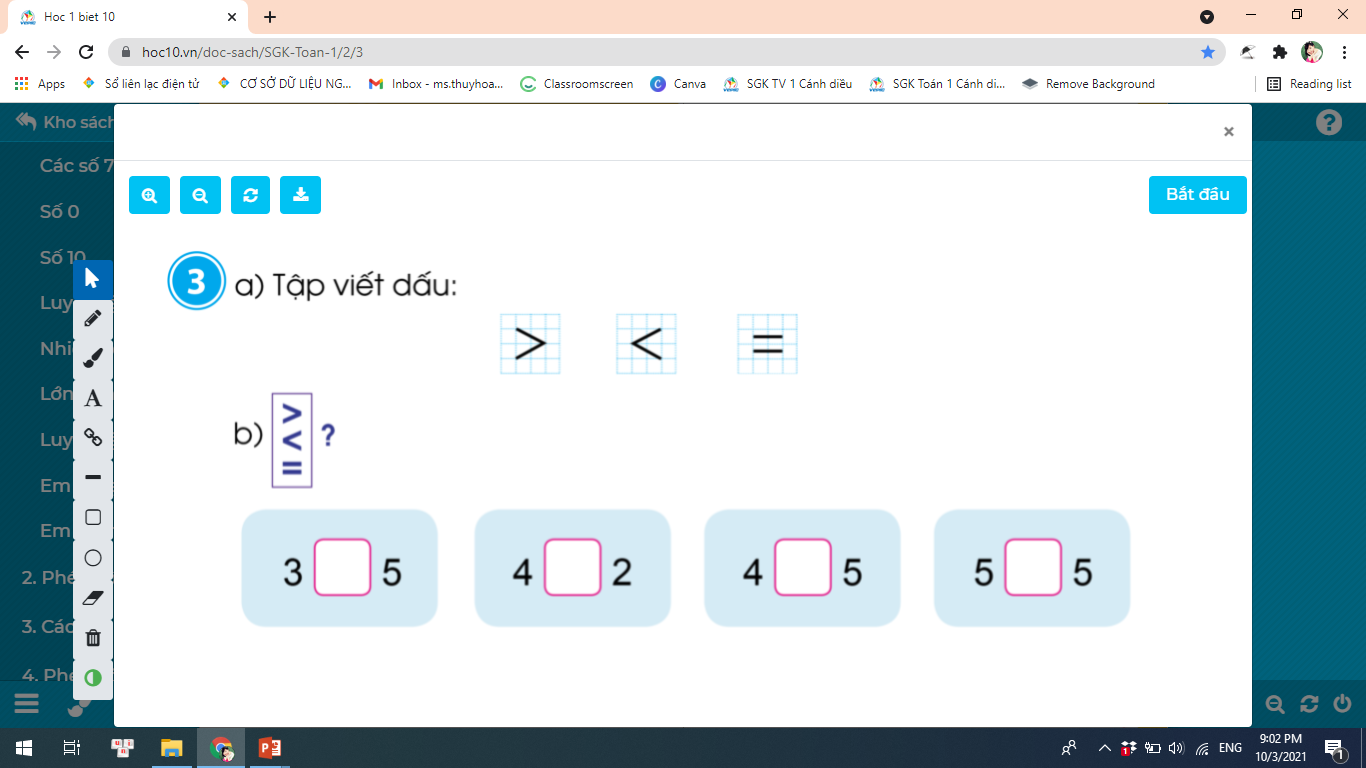 <
>
<
=
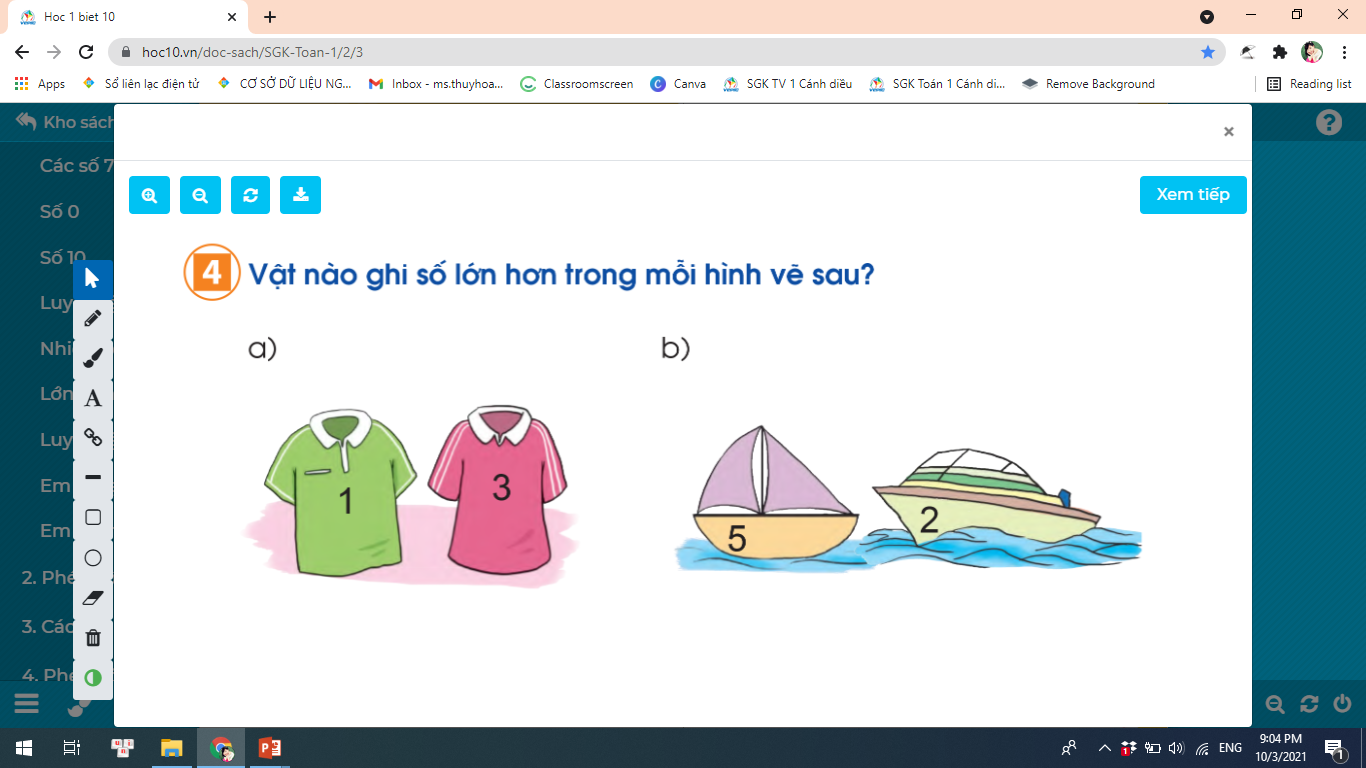 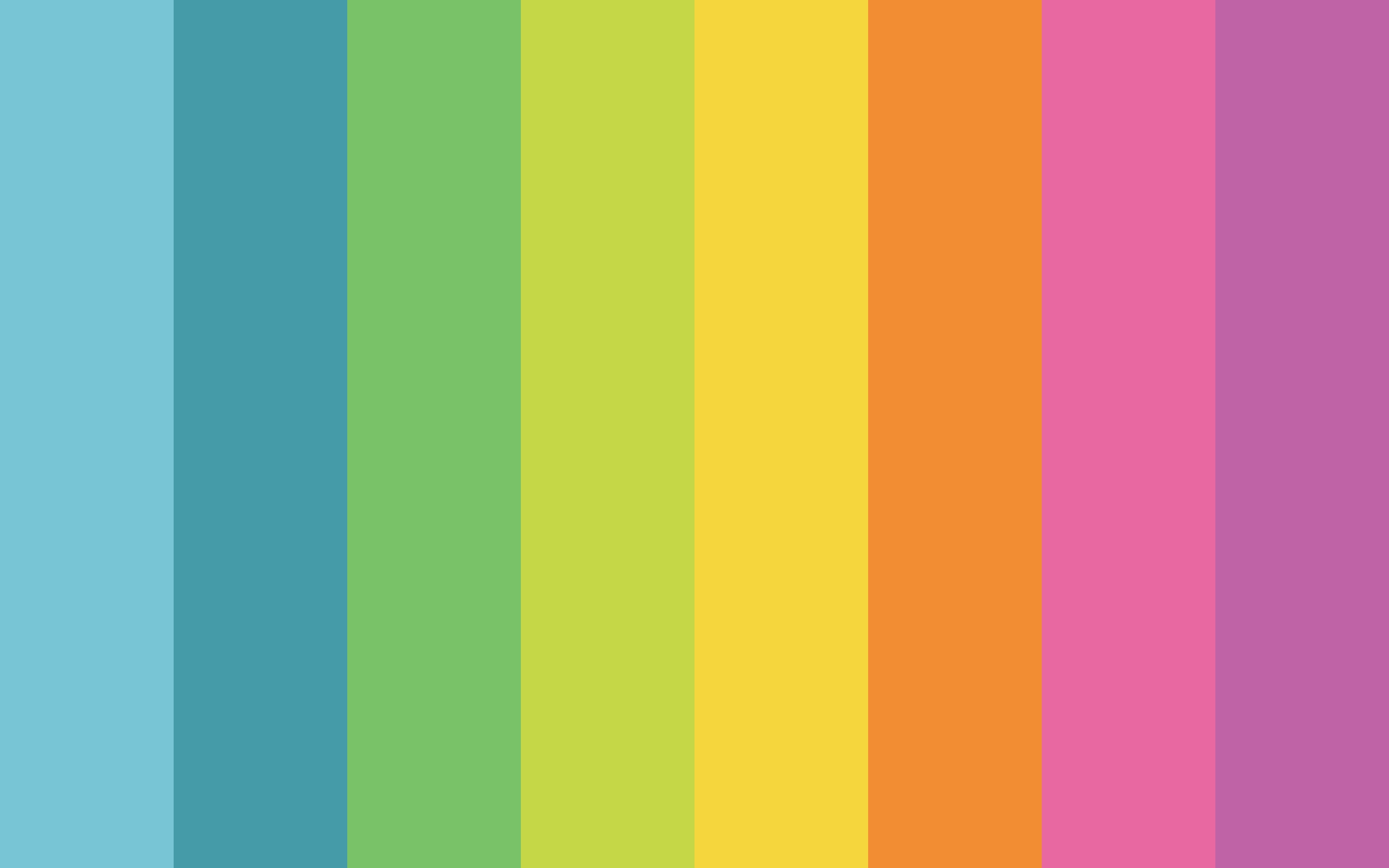 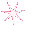 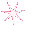 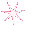 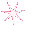 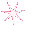 VÒNG QUAY 
MAY MẮN
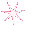 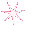 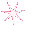 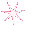 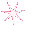 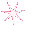 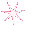 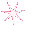 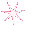 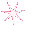 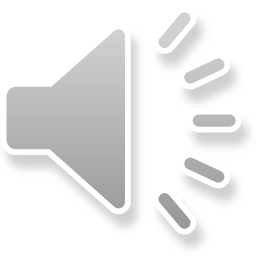 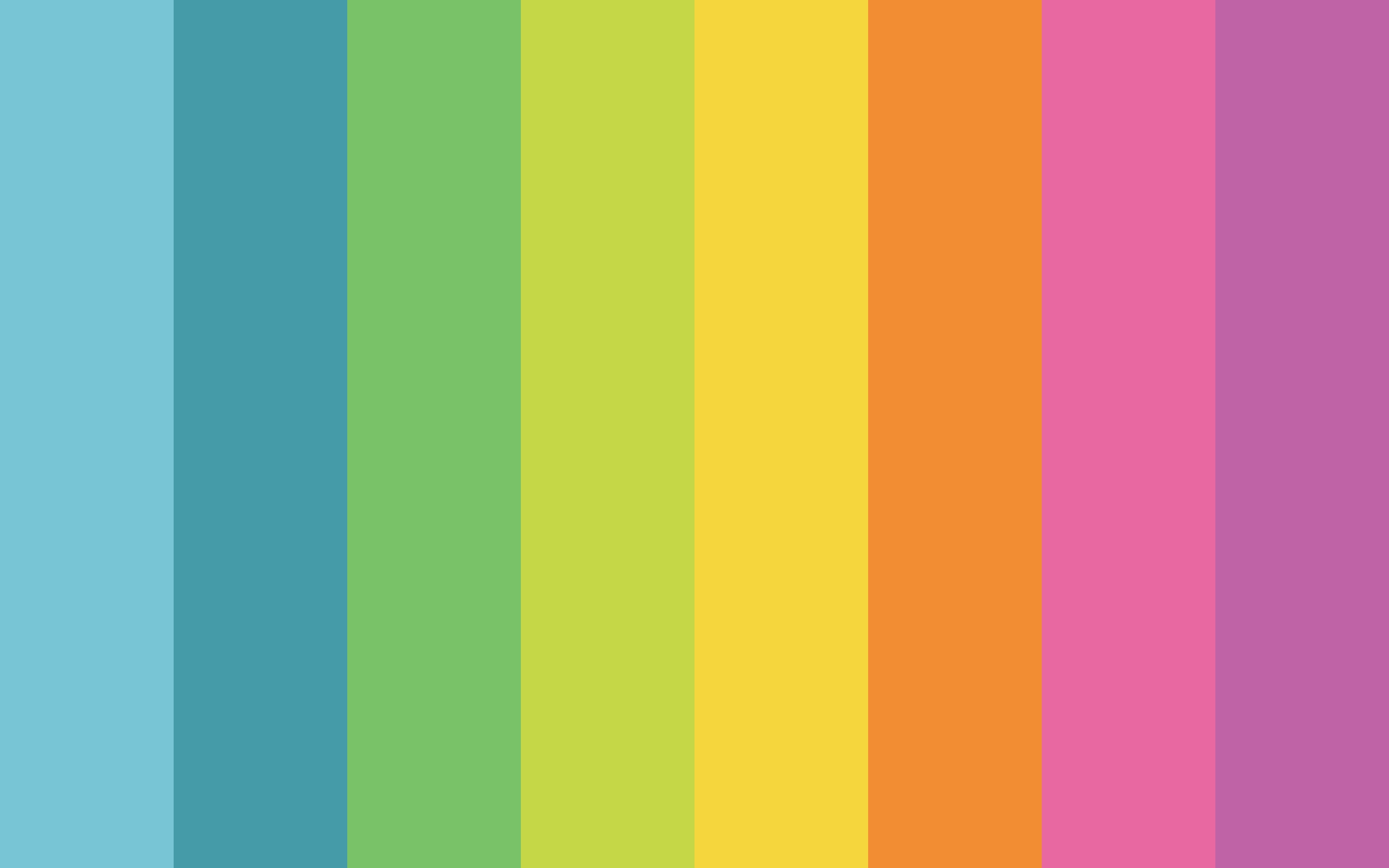 VÒNG QUAY 
MAY MẮN
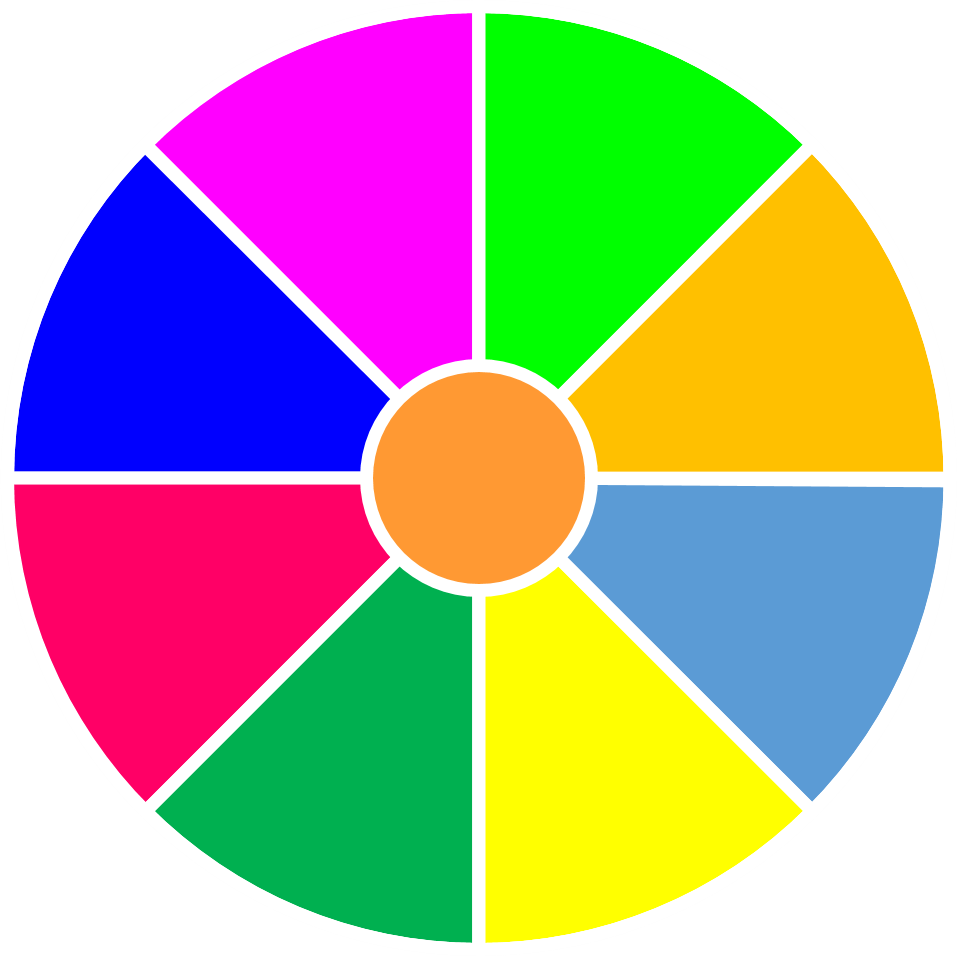 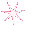 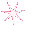 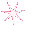 20
30
40
10
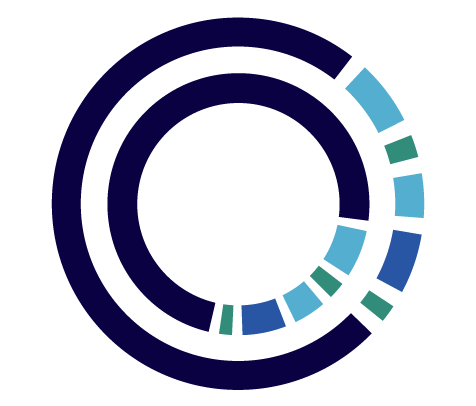 1
2
3
50
80
60
70
4
5
6
QUAY
CÂU 1: Nhìn tranh và chọn ý phù hợp.
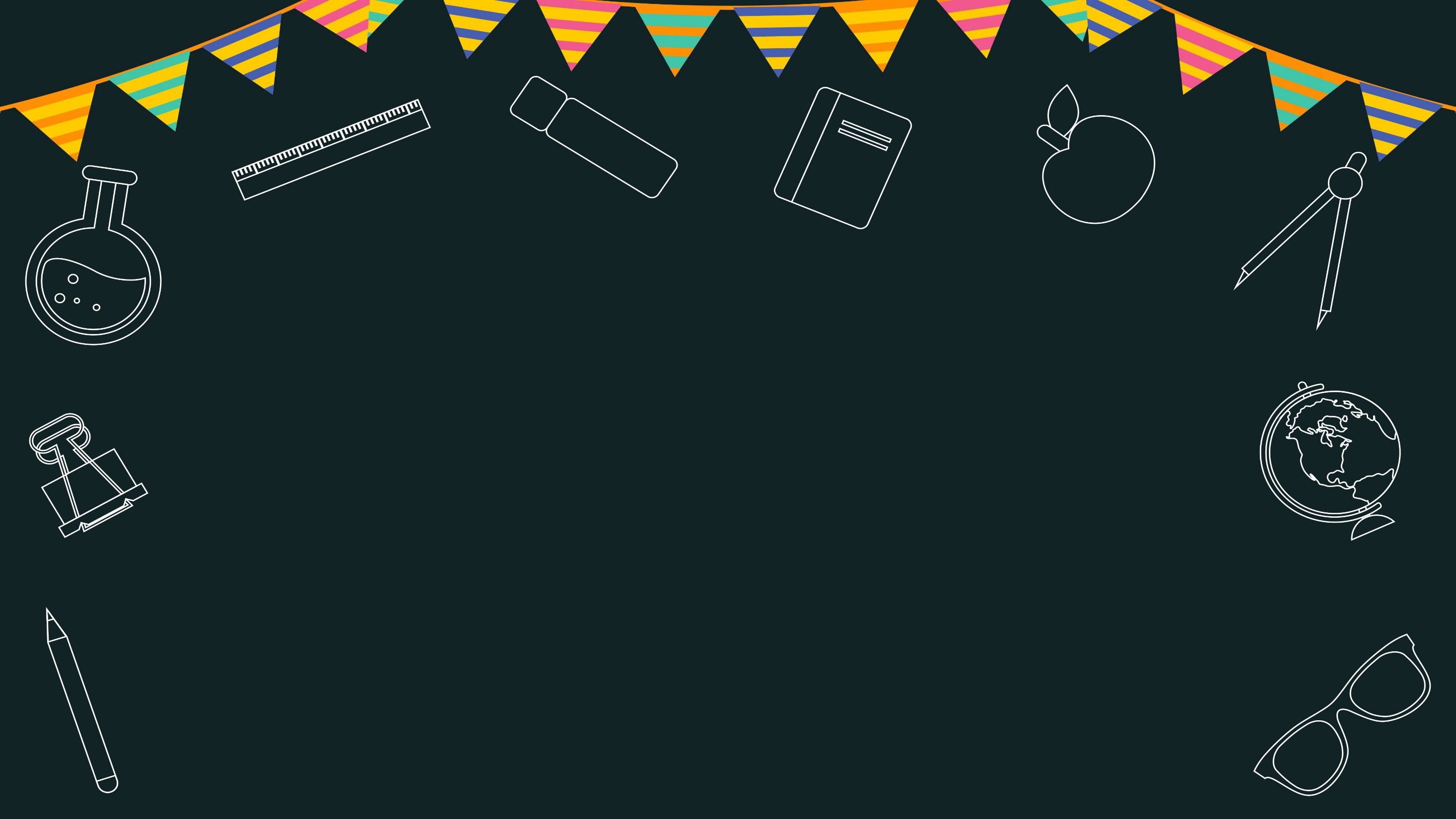 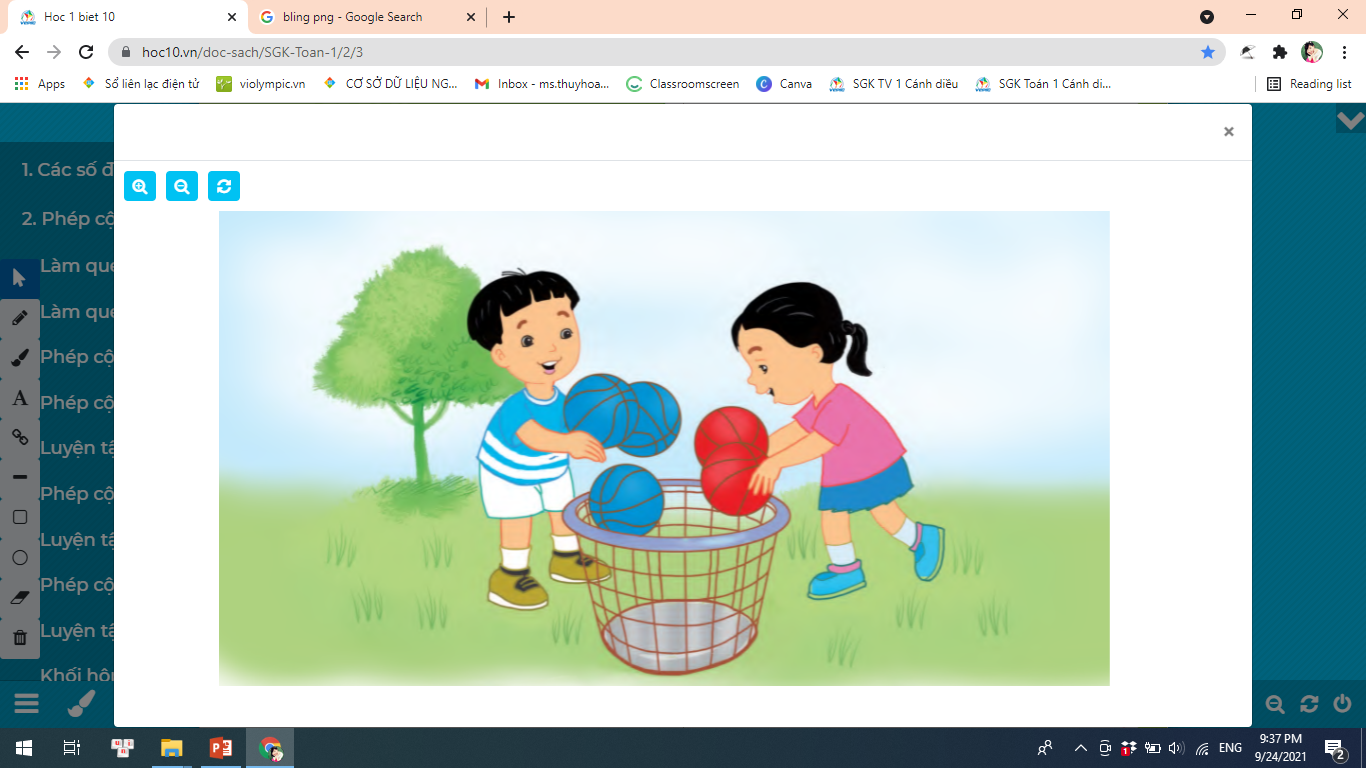 A. 3 > 2
B. 3 < 2
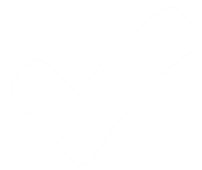 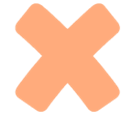 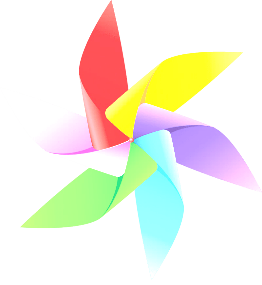 QUAY VỀ
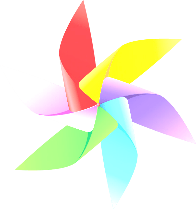 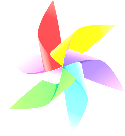 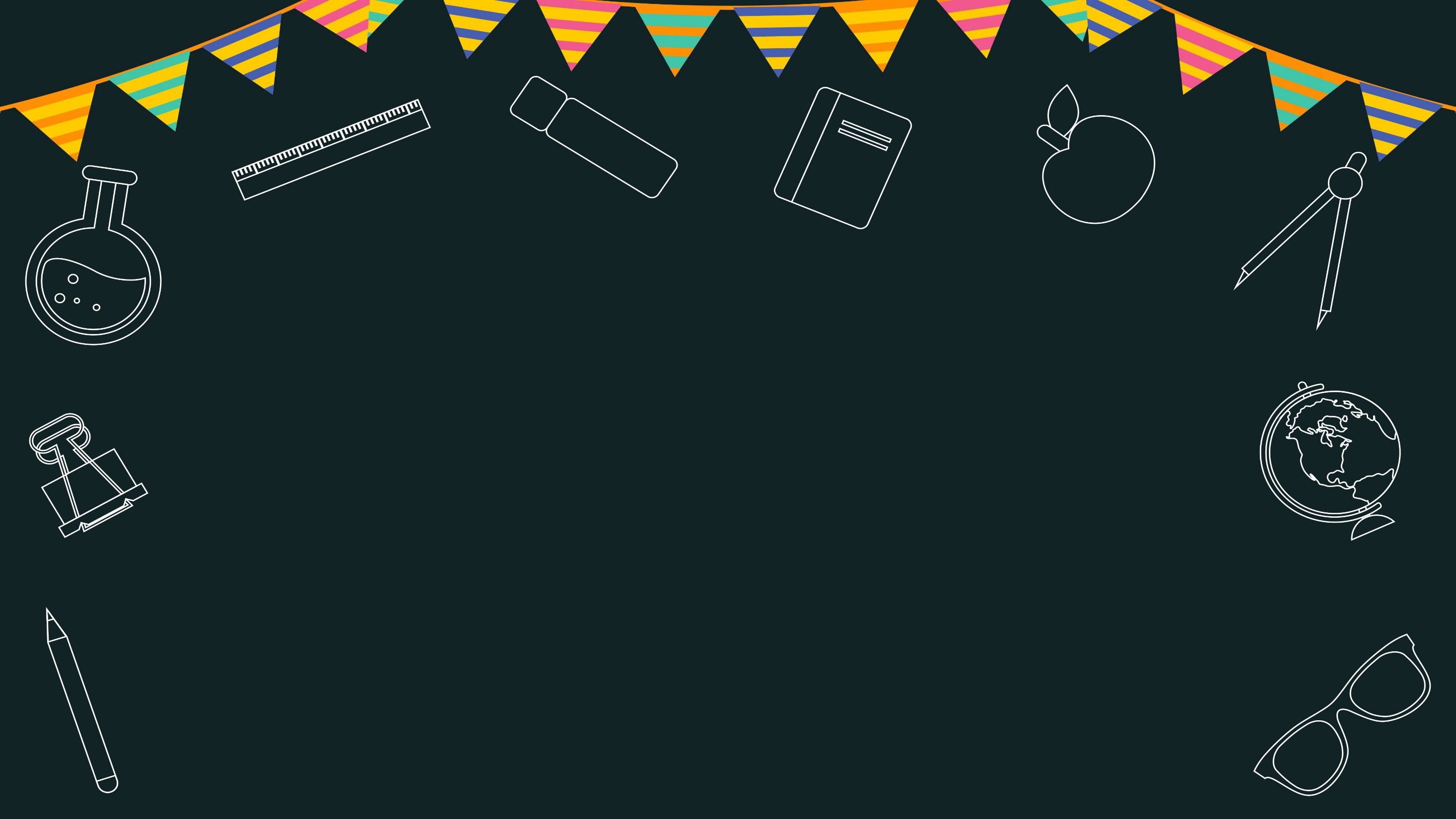 CÂU 2: Nhìn tranh và chọn ý phù hợp.
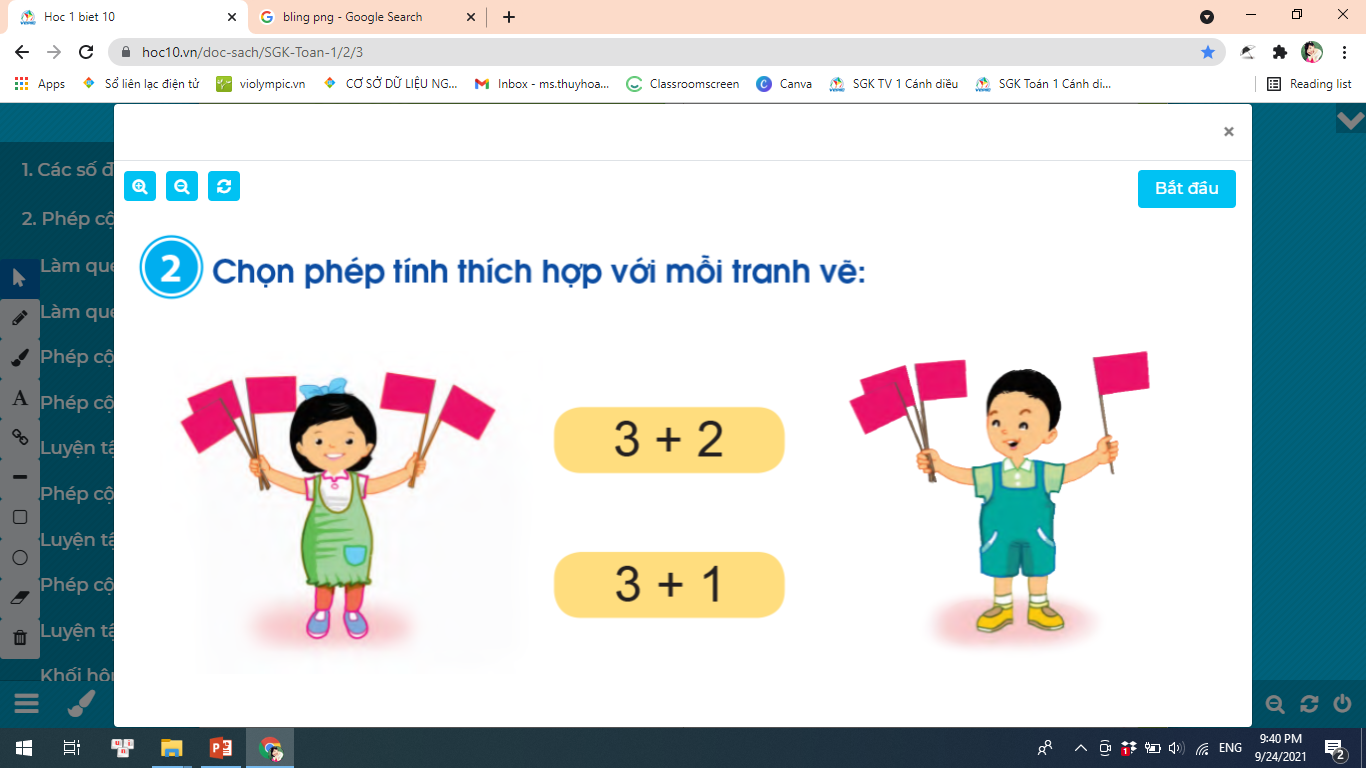 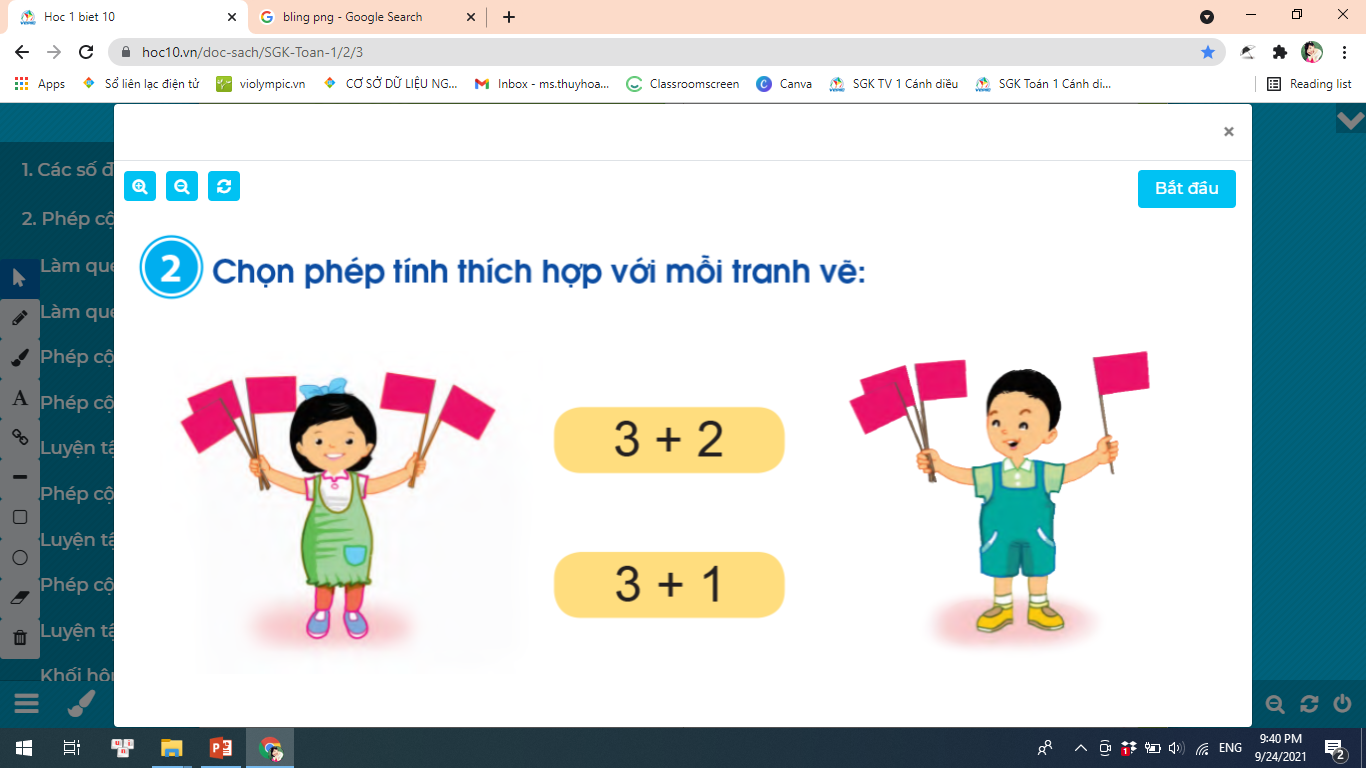 B. 5 > 4
A. 5 < 4
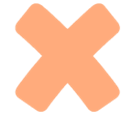 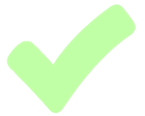 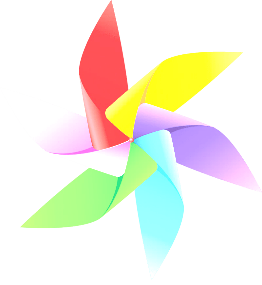 QUAY VỀ
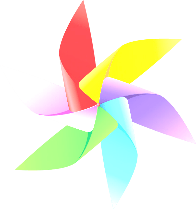 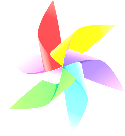 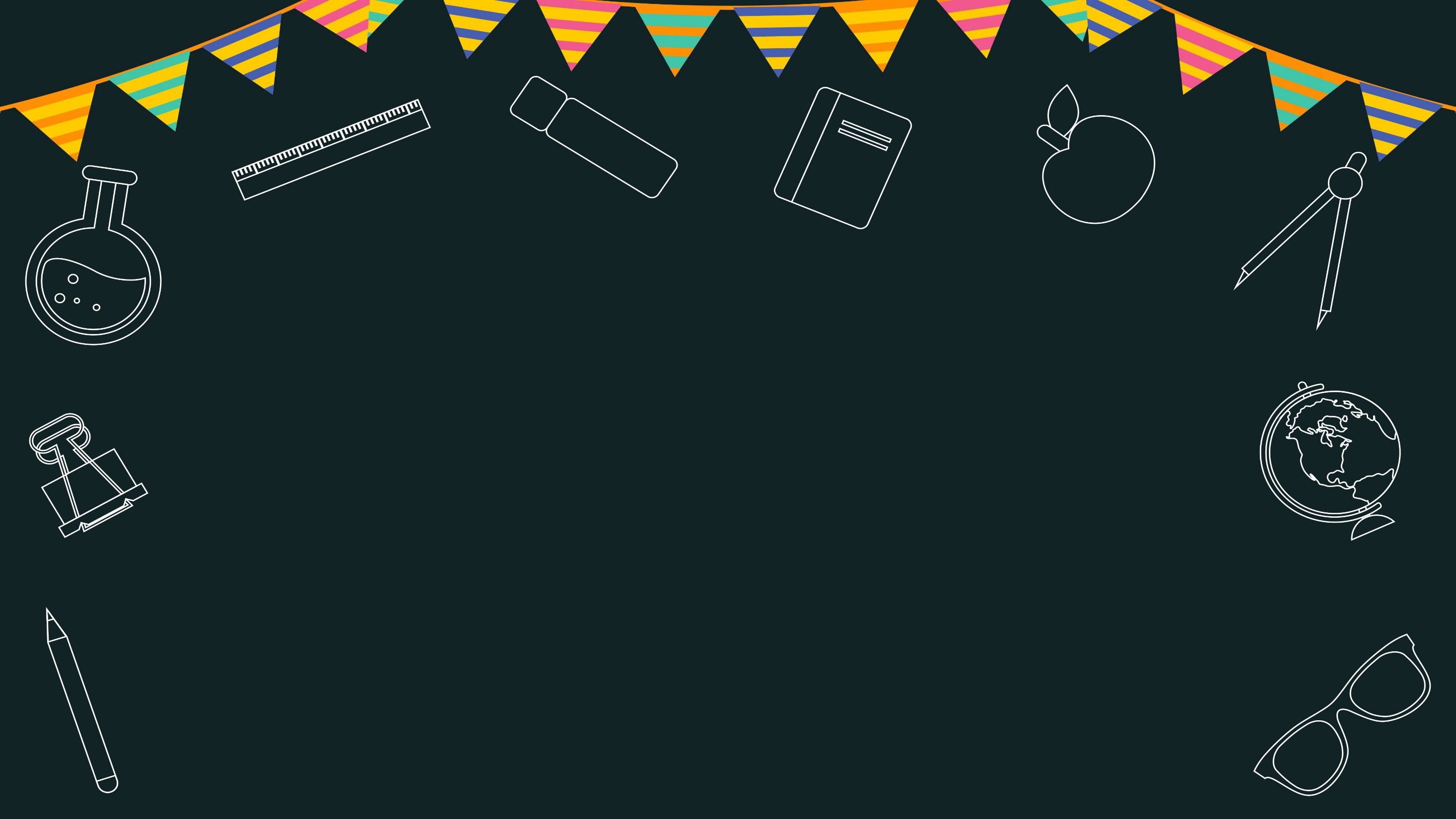 CÂU 3: Trong các số từ 0 đến 10, số nào là số lớn nhất?
A. 0
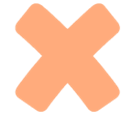 B. 9
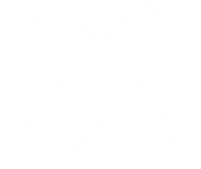 QUAY VỀ
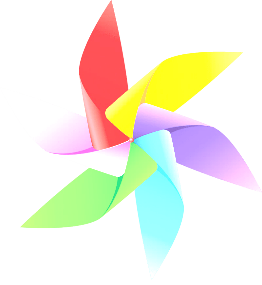 C. 10
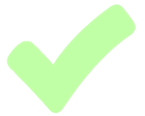 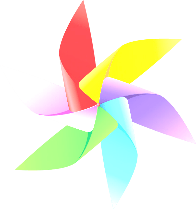 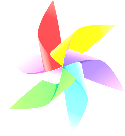 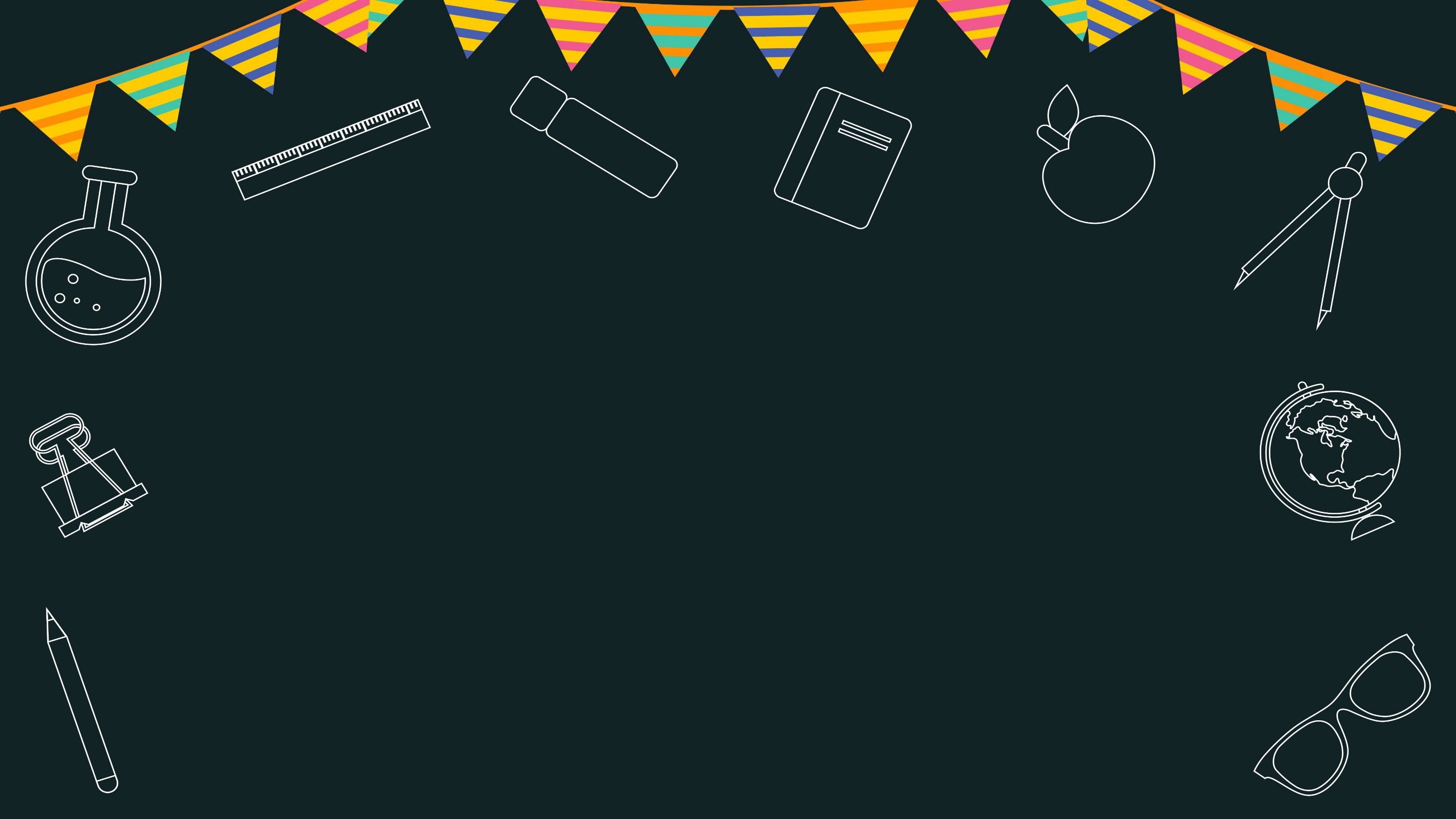 CÂU 4: Cho các số:    4     ;    6     ;     2     ;     9
Số nào bé nhất?
A. 6
C. 9
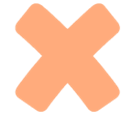 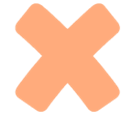 B. 4
D. 2
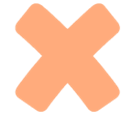 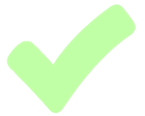 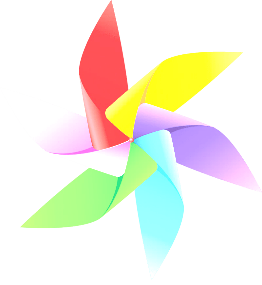 QUAY VỀ
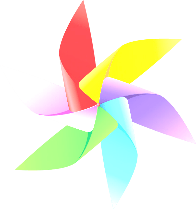 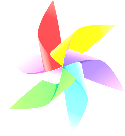 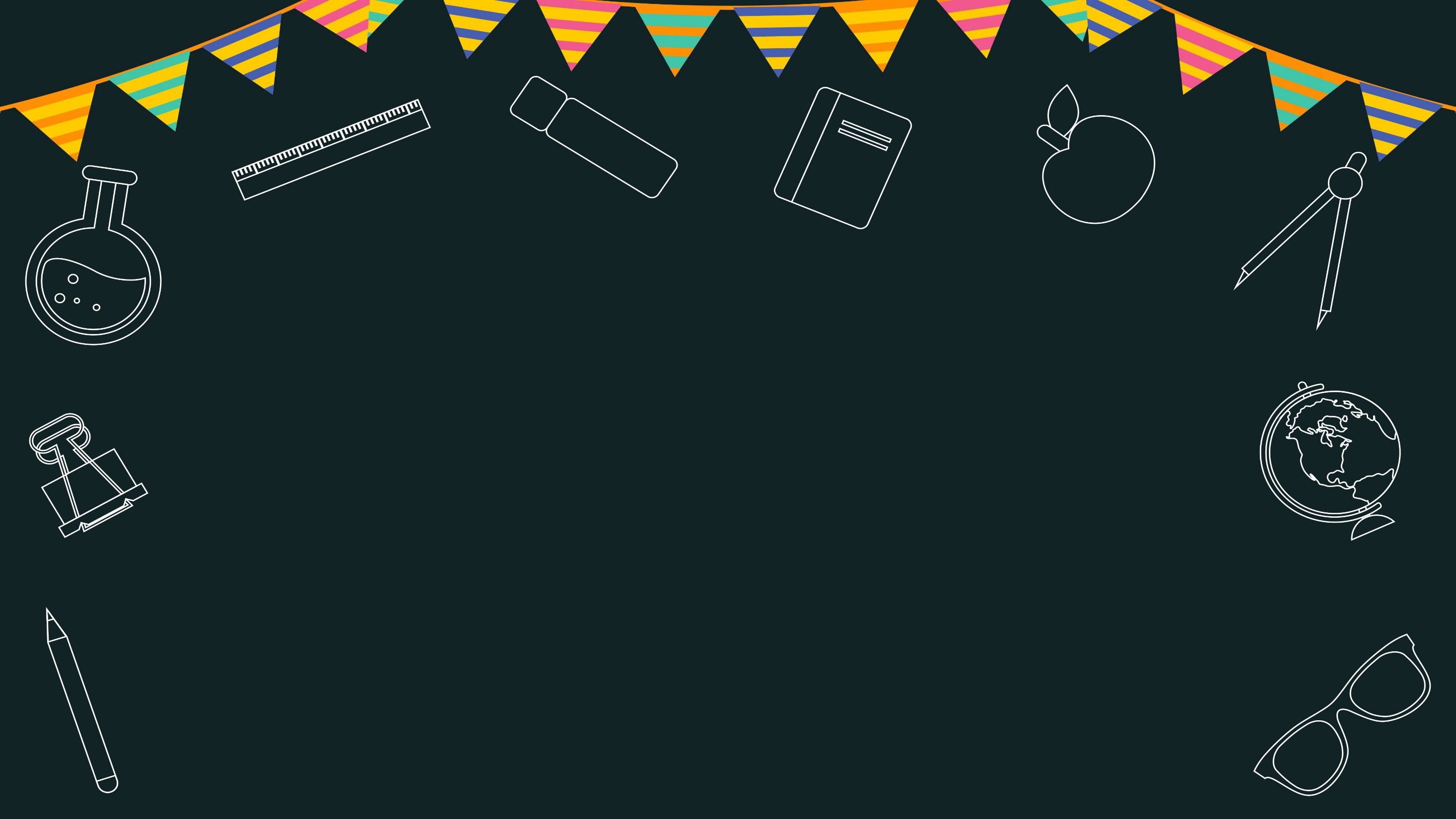 CÂU 5: Cho các số:    3     ;    7     ;     0     ;     9
Số nào lớn nhất?
A. 7
C. 9
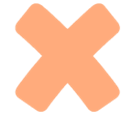 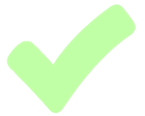 B. 0
D. 10
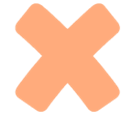 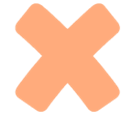 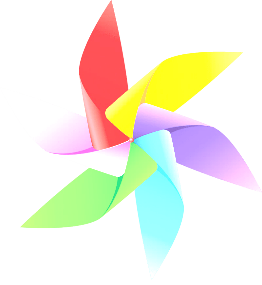 QUAY VỀ
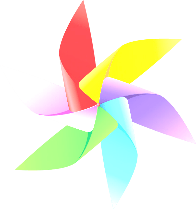 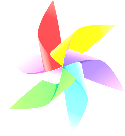 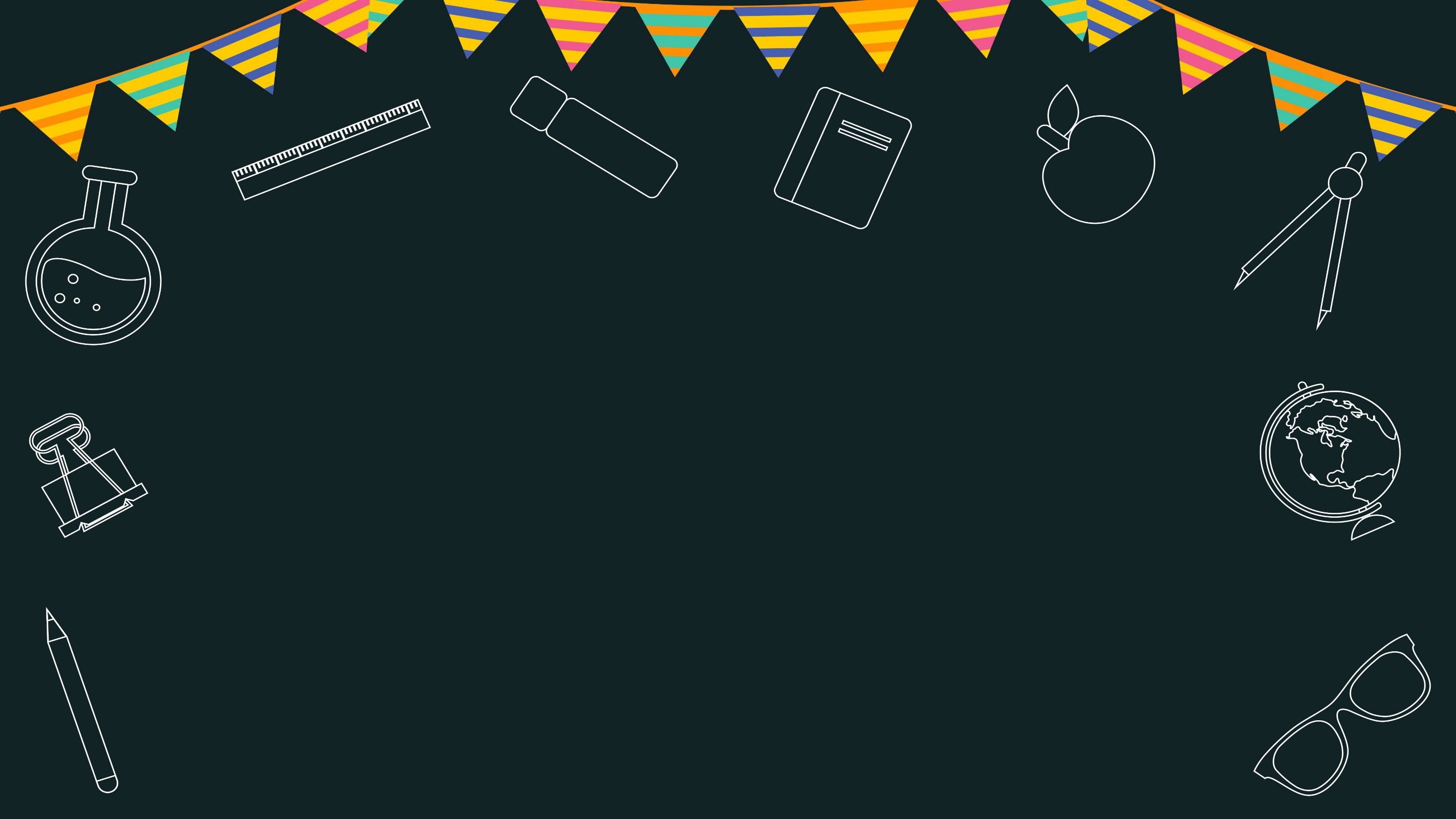 CÂU 6: Số?
5  <           <  7
A. 6
C. 7
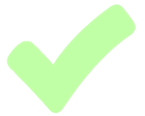 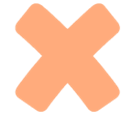 B. 5
D. 8
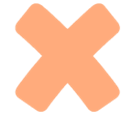 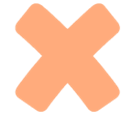 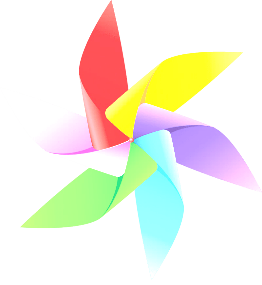 QUAY VỀ
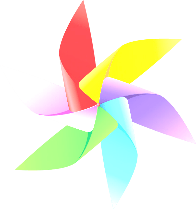 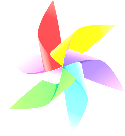 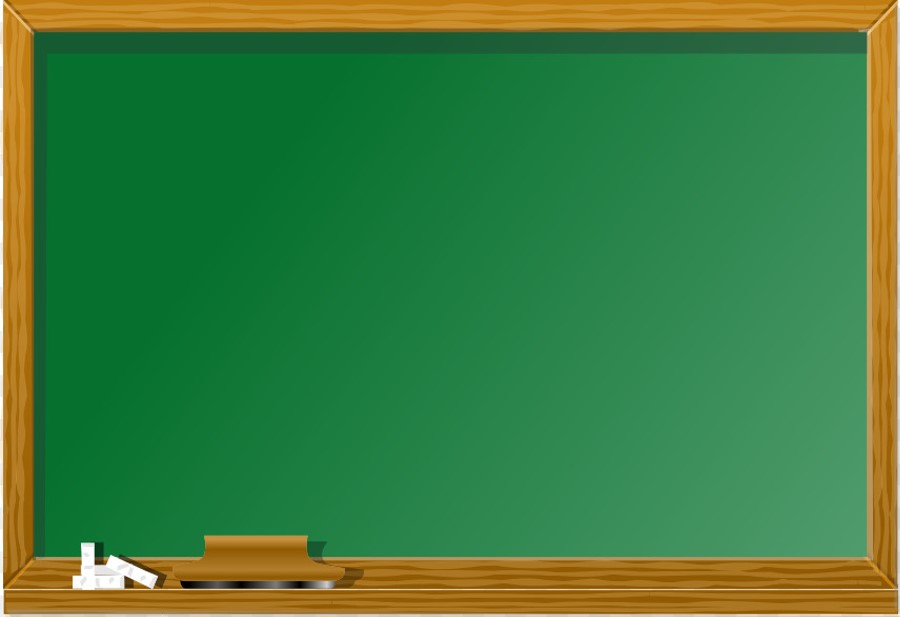 DẶN DÒ
Chuẩn bị bài sau: 
Luyện tập (trang 26)